大数据应用人才培养系列教材
Python语言
刘  鹏    张  燕       总主编
李肖俊    主编                            刘  河    钟  涛     副主编
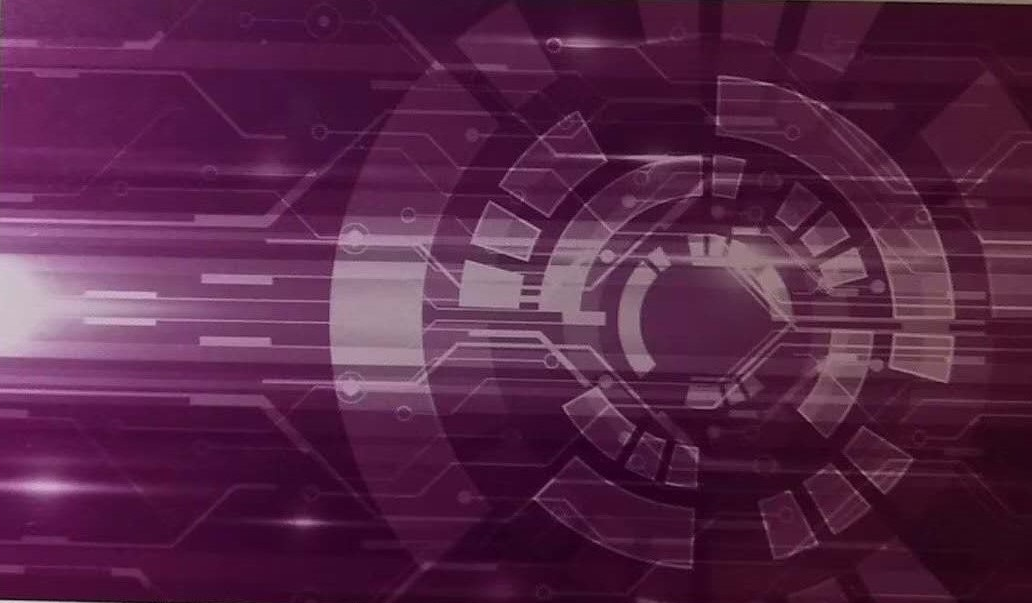 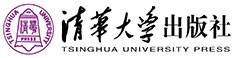 第四章  组合数据类型
4.1 列表
4.2 元组
4.3 字典
4.4 集合
4.5 实验
4.6 小结
习题
4.1 列表
第四章 组合数据类型
4.1.1 创建列表
列表（Lists）属于Python中的序列类型，它是任意对象的有序集合，通过“位置”或者“索引”访问其中的元素，它具有可变对象、可变长度、异构和任意嵌套的特点。
4.1 列表
第四章 组合数据类型
4.1.1 创建列表
列表里第一个元素的“位置”或者“索引”是从“0”开始，第二个元素的则是“1”，以此类推。
在创建列表时，列表元素放置在方括号[] 中，以逗号来分隔各元素，格式如下：
listname = [元素1, 元素2, 元素3, ……, 元素n]
举例如下：
sample_list1 = [0, 1, 2, 3, 4]
sample_list2 = ["P", "y", "t", "h", "o", "n"]
sample_list3 = ['Python', 'sample', 'list', 'for', 'your', 'reference']
4.1 列表
第四章 组合数据类型
4.1.1 创建列表
代码运行如下：
>>> sample_list1 = [0, 1, 2, 3, 4]            #列表sample_list1
>>> sample_list2 = ["P", "y", "t", "h", "o", "n"]  #列表sample_list2
>>> sample_list3 = ['Python', 'sample', 'list', 'for', 'your', 'reference']        #列表sample_list3
>>> print (sample_list1)                      #打印输出列表
[0, 1, 2, 3, 4]                                #输出结果
>>> print (sample_list2)                      #打印输出列表
['p', 'y', 't', 'h', 'o', 'n']                         #输出结果
>>> print (sample_list3)                       #打印输出列表
['Python', 'sample', 'list', 'for', 'your', 'reference']  #输出结果
4.1 列表
第四章 组合数据类型
4.1.1 创建列表
列表中允许有不同数据类型的元素，例如：
sample_list4 = [0, "y", 2, "h", 4, "n", 'Python']
但通常建议列表中元素最好使用相同的数据类型。

列表可以嵌套使用，例如：
sample_list5 = [sample_list1, sample_list2, sample_list3]
运行结果如下：
>>> sample_list1 = [0, 1, 2, 3, 4]
>>> sample_list2 = ["P", "y", "t", "h", "o", "n"]
>>> sample_list3 = ['Python', 'sample', 'list', 'for', 'your', 'reference']
>>> sample_list5 = [sample_list1, sample_list2, sample_list3] #创建一个嵌套列表
>>> print (sample_list5)
[[0, 1, 2, 3, 4], ['P', 'y', 't', 'h', 'o', 'n'], ['Python', 'sample', 'list', 'for', 'your', 'reference']]
4.1 列表
第四章 组合数据类型
4.1.2 使用列表
通过使用“位置”或者“索引”来访问列表中的值，将放在方括号中。特别注意，“位置”或者“索引”是从0开始，例如引用上一节列表示例 sample_list1中的第1个，可以写成：sample_list1[0]；引用第3个值，可以写成：sample_list1[2]。代码示例为：
>>> sample_list1 = [0, 1, 2, 3, 4]
>>> print ("sample_list1[0]: ", sample_list1[0])  #输出索引为0的元素
sample_list1[0]:  0
>>> print ("sample_list1[2]: ", sample_list1[2])  #输出索引为2的元素
sample_list1[2]:  2
4.1 列表
第四章 组合数据类型
4.1.2 使用列表
可以在方括号中使用“负整数”，如：sample_list1[-2]，意为从列表的右侧开始倒数2个的元素，即索引倒数第2的元素。
>>> sample_list1 = [0, 1, 2, 3, 4]
>>> print ("sample_list1[-2]: ", sample_list1[-2])#输出索引倒数第2的元素
sample_list1[-2]:  3
4.1 列表
第四章 组合数据类型
4.1.2 使用列表
以在方括号中用冒号分开的两个整数来截取列表中的元素，例如sample_list2[2:4]，可取得列表sample_list2中的第3个和第4个元素，不包含第5个元素。
>>> sample_list2 = ["p", "y", "t", "h", "o", "n"]
>>> print ("sample_list2[2:4]:", sample_list2[2:4])
sample_list2[2:4]: ['t', 'h']
该类操作被称为“切片”操作（slice）。
4.1 列表
第四章 组合数据类型
4.1.2 使用列表
对列表的元素进行修改时，可以使用赋值语句：
>>> sample_list3 = ['python', 'sample', 'list', 'for', 'your', 'reference']
>>> sample_list3[4] = 'my'
>>> print ("sample_list3[4]:", sample_list3[4])
sample_list3[4]: my
>>> print ("sample_list3:", sample_list3)
sample_list3: ['python', 'sample', 'list', 'for', 'my', 'reference']
4.1 列表
第四章 组合数据类型
4.1.3 删除列表元素
删除列表的元素，可以使用 del 语句，格式为：
del listname[索引]
该索引的元素被删除后，后面的元素将会自动移动并填补该位置。
在不知道或不关心元素的索引时，可以使用列表内置方法remove()来删除指定的值，例如：
listname.remove('值')
清空列表，可以采用重新创建一个与原列表名相同的空列表的方法，例如：
listname = []
删除整个列表，也可以使用del语句，格式为：
del listname
4.1 列表
第四章 组合数据类型
4.1.3 删除列表元素
代码示例如下：
>>> sample_list4 = [0, "y", 2, "h", 4, "n", 'Python']
>>> del sample_list4[5]                #删除列表中索引为5的元素
>>> print ("after deletion, sample_list4: ", sample_list4) 
after deletion, sample_list4:  [0, 'y', 2, 'h', 4, 'Python']
>>> sample_list4.remove('Python')      #删除列表中值为Python的元素
>>> print ("after removing, sample_list4: ", sample_list4)
after removing, sample_list4:  [0, 'y', 2, 'h', 4]
>>> sample_list4 = []                 #重新创建列表并置为空
>>> print (sample_list4)               #输出该列表
[]
>>> del sample_list4                  #删除整个列表
>>> print (sample_list4)                #打印输出整个列表
Traceback (most recent call last):
  File "<pyshell#108>", line 1, in <module>
    print (sample_list4)
NameError: name 'sample_list4' is not defined #系统报告该列表未定义
4.1 列表
第四章 组合数据类型
4.1.4 列表的内置函数与其他方法
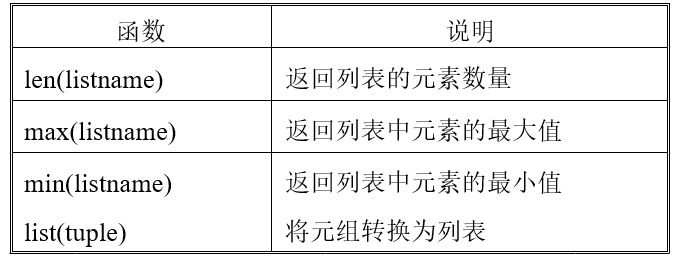 代码示例如下：
>>> sample_list1 = [0, 1, 2, 3, 4]
>>> len(sample_list1)        #列表的元素数量
5
>>> max(sample_list1)       #列表中元素的最大值
4
>>> min(sample_list1)        #列表中元素的最小值
0
注意：Python 3 中已经没有了Python 2中用于列表比较的cmp函数。
4.1 列表
第四章 组合数据类型
4.1.4 列表的内置函数与其他方法
第四章  组合数据类型
4.1 列表
4.2 元组
4.3 字典
4.4 集合
4.5 实验
4.6 小结
习题
4.2 元组
第四章 组合数据类型
4.2.1 创建元组
元组（Tuples）与列表一样，属于Python中的序列类型，它是任意对象的有序集合，通过“位置”或者“索引”访问其中的元素，它具有可变长度、异构和任意嵌套的特点，与列表不同的是：元组中的元素是不可修改的。
4.2 元组
第四章 组合数据类型
4.2.1 创建元组
元组的创建很简单，把元素放入小括号，并在每两个元素中间使用逗号隔开即可，格式为：
tuplename = (元素1, 元素2, 元素3, ……, 元素n)
举例如下：
sample_tuple1 = (1, 2, 3, 4, 5, 6)
sample_tuple2 = "p", "y", "t", "h", "o", "n"
sample_tuple3 = ('python', 'sample', 'tuple', 'for', 'your', 'reference')
sample_tuple4 = ('python', 'sample', 'tuple', 1989, 1991, 2018)
4.2 元组
第四章 组合数据类型
4.2.1 创建元组
元组也可以为空：
sample_tuple5 = ()
需要注意的是，为避免歧义，当元组中只有一个元素时，必须在该元素后加上逗号，否则括号会被当作运算符，例如：
sample_tuple6 = (123,)
元组中的元素可以是各种可迭代的数据类型。
4.2 元组
第四章 组合数据类型
4.2.1 创建元组
元组也可以嵌套使用，例如：
>>> sample_tuple1 = (1, 2, 3, 4, 5, 6)
>>> sample_tuple2 = "P", "y", "t", "h", "o", "n"
>>> sample_tuple7 = (sample_tuple1, sample_tuple2)
>>> print (sample_tuple7)
((1, 2, 3, 4, 5, 6), ('P', 'y', 't', 'h', 'o', 'n'))
4.2 元组
第四章 组合数据类型
4.2.2 使用元组
与列表相同，我们可以通过使用“位置”或者“索引”来访问元组中的值，“位置”或者“索引”也是是从0开始，例如：
sample_tuple1 = (1, 2, 3, 4, 5, 6)
sample_tuple1[1]表示元组tuple1中的第2个元素:2。
sample_tuple1[3:5] 表示元组sample_tuple1中的第4个和第5个元素，不包含第6个元素：4,5。
sample_tuple1[-2] 表示元组sample_tuple1中从右侧向左数的第2个元素：5。
4.2 元组
第四章 组合数据类型
4.2.2 使用元组
代码示例为：
>>> sample_tuple1 = (1, 2, 3, 4, 5, 6)
>>> print (sample_tuple1[1])    #截取第2个元素
2
>>> print (sample_tuple1[3:5])   #第4个和第5个元素，不包含第6个元素
(4, 5)
>>> print (sample_tuple1[-2])    #从右侧向左数的第2个元素
5
4.2 元组
第四章 组合数据类型
4.2.2 使用元组
元组也支持“切片”操作，例如
sample_tuple2 = "P", "y", "t", "h", "o", "n"
sample_tuple2[:] 表示取元组sample_tuple2的所有元素；
sample_tuple2[3:] 表示取元组sample_tuple2的索引为3的元素之后的所有元素；
sample_tuple2[0:4:2] 表示元组sample_tuple2的索引为0到4的元素，每隔一个元素取一个。
4.2 元组
第四章 组合数据类型
4.2.2 使用元组
代码示例为：
>>> sample_tuple2 = "P", "y", "t", "h", "o", "n"
>>> print (sample_tuple2[:])        #取元组sample_tuple2的所有元素
('P', 'y', 't', 'h', 'o', 'n')
>>> print (sample_tuple2[3:])       #取元组的第4个元素之后的所有元素
('h', 'o', 'n')
>>> print (sample_tuple2[0:4:2])    #元组sample_tuple2的第1个到第5元素，每隔一个元素取一个
('P', 't')
4.2 元组
第四章 组合数据类型
4.2.3 删除元组
由于元组中的元素是不可变的，也就是不允许被删除的，但可以使用del 语句删除整个元组：
del tuple
代码示例如下：
>>> sample_tuple3 = ('Python', 'sample', 'tuple', 'for', 'your', 'reference')
>>> print (sample_tuple3)            #输出删除前的元组sample_tuple3
('Python', 'sample', 'tuple', 'for', 'your', 'reference')
>>> del sample_tuple3               #删除元组sample_tuple3
>>> print (sample_tuple3)            #输出删除后的元组sample_tuple3
Traceback (most recent call last):
  File "<pyshell#49>", line 1, in <module>
    print (sample_tuple3)
NameError: name ' sample_tuple3' is not defined #系统正常报告sample_tuple3没有定义
4.2 元组
第四章 组合数据类型
4.2.4 元组的内置函数
4.2 元组
第四章 组合数据类型
4.2.4 元组的内置函数
代码示例如下：
>>> sample_tuple1 = (1, 2, 3, 4, 5, 6)    #创建元组tuple1
>>> print (len(sample_tuple1))             #输出元组长度
6
>>> print (max(sample_tuple1))            #输出元组最大值
6
>>> print (min(sample_tuple1))             #输出元组最小值
1
>>> a = [1,2,3]                                       #创建列表a
>>> print (a)                                          #输出列表a
[1, 2, 3]
>>> print (tuple(a))                               #转换列表a为元组后输出
(1, 2, 3)
第四章  组合数据类型
4.1 列表
4.2 元组
4.3 字典
4.4 集合
4.5 实验
4.6 小结
习题
4.3 字典
第四章 组合数据类型
4.3.1 创建字典
字典（Dictionaries），属于映射类型，它是通过键实现元素存取，具有无序、可变长度、异构、嵌套和可变类型容器等特点。
4.3 字典
第四章 组合数据类型
4.3.1 创建字典
字典中的键和值有单引号，他们成对出现，中间用冒号分割，每对直接用逗号分割，并放置在花括号中，格式如下：
dictname = {键1: 值1, 键2: 值2, 键3: 值3, ……, 键n: 值n}
在同一个字典中，键应该是唯一的，但值则无此限制。
举例如下：
sample_dict1 = {'Hello': 'World', 'Capital': 'BJ', 'City': 'CQ'}
sample_dict2 = {12: 34, 34: 56, 56: 78}
sample_dict3 = {'Hello': 'World', 34: 56, 'City': 'CQ'}
4.3 字典
第四章 组合数据类型
4.3.1 创建字典
创建字典时，同一个键被两次赋值，那么第一个值无效，第二个值被认为是该键的值。
sample_dict4 = {'Model': 'PC', 'Brand': 'Lenovo', 'Brand': 'Thinkpad'}
这里的键Brand生效的值是Thinkpad。
4.3 字典
第四章 组合数据类型
4.3.1 创建字典
创建字典时，同一个键被两次赋值，那么第一个值无效，第二个值被认为是该键的值。
sample_dict4 = {'Model': 'PC', 'Brand': 'Lenovo', 'Brand': 'Thinkpad'}
这里的键Brand生效的值是Thinkpad。
4.3 字典
第四章 组合数据类型
4.3.1 创建字典
字典也支持嵌套，格式如下：
dictname = {键1: {键11: 值11, 键12: 值12 }, 
键2:{ 键21: 值21, 键2: 值22}, 
……, 
键n: {键n1: 值n1, 键n2: 值n2}}
例如：
sample_dict5 = {'office':{ 'room1':'Finance ', 'room2':'logistics'}, 
               'lab':{'lab1':'Physics', 'lab2':'Chemistry'}}
4.3 字典
第四章 组合数据类型
4.3.2 使用字典
使用字典中的值时，只需要把对应的键放入方括号，格式为：
dictname[键]
举例如下：
>>> sample_dict1 = {'Hello': 'World', 'Capital': 'BJ', 'City': 'CQ'}
>>> print ("sample_dict1['Hello']: ", sample_dict1['Hello']) 
sample_dict1['Hello']:  World                    #输出键为Hello的值
>>> sample_dict2 = {12: 34, 34: 56, 56: 78}
>>> print ("sample_dict2[12]: ", sample_dict2[12])          
sample_dict2[12]:  34                          #输出键为12的值
4.3 字典
第四章 组合数据类型
4.3.2 使用字典
使用包含嵌套的字典，例如：
>>> sample_dict5 = {'office':{ 'room1':'Finance', 'room2':'logistics'}, 
                    'lab':{'lab1':' Physics', 'lab2':'Chemistry'}}
>>> print ("sample_dict5['office']: ", sample_dict5['office']) 
sample_dict5['office']:  {'room1': 'Finance', 'room2': 'logistics'}  #输出键为office 的值
4.3 字典
第四章 组合数据类型
4.3.2 使用字典
可以对字典中的已有的值进行修改，例如：
>>> sample_dict1 = {'Hello': 'World', 'Capital': 'BJ', 'City': 'CQ'}
>>> print (sample_dict1['City'])              #输出键为City的值
CQ
>>> sample_dict1['City'] = 'NJ'              #把键为City的值修改为NJ
>>> print (sample_dict1['City'])              #输出键为City的值
NJ
>>> print (sample_dict1)
{'Hello': 'World', 'Capital': 'BJ', 'City': 'NJ'}    #输出修改后的字典
4.3 字典
第四章 组合数据类型
4.3.2 使用字典
可以向字典末尾追加新的键值，例如：
>>> sample_dict1 = {'Hello': 'World', 'Capital': 'BJ', 'City': 'CQ'}
>>> sample_dict1['viewspot']= 'HongYaDong' #把新的键和值添加到字典
>>> print (sample_dict1)                   #输出修改后的字典
{'Hello': 'World', 'Capital': 'BJ', 'City': 'CQ', 'viewspot': 'HongYaDong'}
4.3 字典
第四章 组合数据类型
4.3.3 删除元素和字典
可以使用del语句删除字典中的键和对应的值，格式为：
del dictname[键]
使用del语句删除字典，格式为：
del dictname
举例如下：
>>> sample_dict1 = {'Hello': 'World', 'Capital': 'BJ', 'City': 'CQ'}
>>> del sample_dict1['City']     #删除字典中的键City和对应的值
>>> print (sample_dict1)        #打印结果
{'Hello': 'World', 'Capital': 'BJ'}
>>> del sample_dict1             #删除该字典
>>> print (sample_dict1)           #打印该字典
Traceback (most recent call last):  #系统正常报错，该字典未定义
  File "<pyshell#71>", line 1, in <module>
    print (sample_dict1)
NameError: name 'sample_dict1' is not defined
4.3 字典
第四章 组合数据类型
4.3.4 字典的内置函数和方法
举例如下：
>>> sample_dict1 = {'Hello': 'World', 'Capital': 'BJ', 'City': 'CQ'}
>>> len(sample_dict1)             #计算该字典中键的总数
3
>>> str(sample_dict1)             #输出字典
"{'Hello': 'World', 'Capital': 'BJ', 'City': 'CQ'}"
>>> type(sample_dict1)           #返回数据类型
<class 'dict'>
4.3 字典
第四章 组合数据类型
4.3.4 字典的内置函数和方法
第四章  组合数据类型
4.1 列表
4.2 元组
4.3 字典
4.4 集合
4.5 实验
4.6 小结
习题
4.4 集合
第四章 组合数据类型
4.4.1 创建集合
集合（set），是一种集合类型，可以理解为就是数学课里学习的集合。它是一个可以表示任意元素的集合，它的索引可以通过另一个任意键值的集合进行，它可以无序排列、哈希。
集合分为两类：可变集合（set），不可变集合（frozenset）。
可变集合，在被创建后，可以通过很多种方法被改变，例如add()，update()等。
不可变集合，由于其不可变特性，它是可哈希的（hashable，意为一个对象在其生命周期中，其哈希值不会改变，并可以和其他对象做比较），也可以作为一个元素被其他集合使用，或者作为字典的键。
4.4 集合
第四章 组合数据类型
4.4.1 创建集合
使用大括号 { } 或者set()创建非空集合，格式为：
sample_set = {值1, 值2, 值3, ……, 值n}
或
sample_set = set([值1, 值2, 值3, ……, 值n])
创建一个不可变集合，格式为：
sample_set = frozenset([值1, 值2, 值3, ……, 值n])
举例如下：
sample_set1 = {1, 2, 3, 4, 5}
sample_set2 = {'a', 'b', 'c', 'd', 'e'}
sample_set3 = {'Beijing', 'Tianjin', 'Shanghai', 'Nanjing', 'Chongqing'}
sample_set4 = set([11, 22, 33, 44, 55])
sample_set5 = frozenset(['CHS', 'ENG', '', '', '',])    #创建不可变集合

但创建空集合时必须使用set()，格式：
emptyset = set()
4.4 集合
第四章 组合数据类型
4.4.2 使用集合
集合的一个显著的特点就是可以去掉重复的元素，例如：
>>> sample_set6 = {1, 2, 3, 4, 5, 1, 2, 3, 4,}
>>> print (sample_set6)                #输出去掉重复的元素的集合
{1, 2, 3, 4, 5}
可以使用len()函数来获得集合中元素的数量，例如：
>>> sample_set6 = {1, 2, 3, 4, 5, 1, 2, 3, 4,}
>>> len(sample_set6)                  #输出集合的元素数量
5
注意：这里集合的元素数量，是去掉重复元素之后的数量。
4.4 集合
第四章 组合数据类型
4.4.2 使用集合
集合是无序的，因此没有“索引”或者“键”来指定调用某个元素，但可以使用for循环输出集合的元素，例如：
>>> sample_set6 = {1, 2, 3, 4, 5, 1, 2, 3, 4,}
>>> for x in sample_set6:
print (x)
1
2
3
4
5
注意：这里输出的集合的元素，也是去掉重复元素之后的。
4.4 集合
第四章 组合数据类型
4.4.2 使用集合
向集合中添加一个元素，可以使用add()方法，即把需要添加的内容作为一个元素（整体），加入到集合中，格式为：
setname.add(元素)
向集合中添加多个元素，可以使用update()方法，将另一个类型中的元素拆分后，添加到原集合中，格式为：
setname.update(others)
两种增加集合元素的方法，对可变集合有效，例如：
>>> sample_set1 = {1, 2, 3, 4, 5}
>>> sample_set1.add(6)              #使用add方法添加元素到集合
>>> print ("after being added, the set is: ", sample_set1)
after being added, the set is:  {1, 2, 3, 4, 5, 6}
>>> sample_set1.update('python')     #使用update方法添加另一个集合
>>> print ("after being updated, the set is:", sample_set1)
after being updated, the set is: {'y', 1, 2, 3, 4, 5, 6, 'p', 't', 'n', 'o', 'h', }
4.4 集合
第四章 组合数据类型
4.4.2 使用集合
集合可以被用来做成员测试，使用in或not in检查某个元素是否属于某个集合，例如：
>>> sample_set1 = {1, 2, 3, 4, 5}
>>> sample_set2 = {'a', 'b', 'c', 'd', 'e'}
>>> 3 in sample_set1             #判断3是否在集合中，是则返回True
True
>>> 'c' not in sample_set2         #判断“c没有在集合中” 
False                             #如果c在该集合中，返回False，
#否则返回True
4.4 集合
第四章 组合数据类型
4.4.2 使用集合
集合之间可以做集合运算，求差集（difference）、并集（union）、交集（intersection）、对称差集（symmetric difference）
>>> sample_set7 = {'C', 'D', 'E', 'F', 'G'}
>>> sample_set8 = {'E', 'F', 'G', 'A', 'B'}
>>> sample_set7 - sample_set8                        #差集
{'D', 'C'}
>>> sample_set7 | sample_set8                        #并集
{'A', 'G', 'B', 'F', 'E', 'D', 'C'}
>>> sample_set7 & sample_set8                       #交集
{'E', 'G', 'F'}
>>> sample_set7 ^ sample_set8                       #对称差集
{'A', 'B', 'D', 'C'}
4.4 集合
第四章 组合数据类型
4.4.3 删除元素和集合
可以使用remove()方法删除集合中的元素，格式为：
setname.remove(元素)
可使用del方法删除集合，格式为：
del setname
举例如下：
>>> sample_set1 = {1, 2, 3, 4, 5}
>>> sample_set1.remove(1)           #使用remove方法删除元素
>>> print (sample_set1)
{2, 3, 4, 5}
>>> sample_set1.clear()
>>> print (sample_set1)               #清空集合中的元素
set()	                             #返回结果为空集合
>>> del sample_set1                  #删除集合
>>> print (sample_set1)
Traceback (most recent call last):      #系统报告，该集合未定义
  File "<pyshell#64>", line 1, in <module>
    print (sample_set1)
NameError: name 'sample_set1' is not defined
4.4 集合
第四章 组合数据类型
4.4.4 集合的方法
4.4 集合
第四章 组合数据类型
4.4.4 集合的方法
第四章  组合数据类型
4.1 列表
4.2 元组
4.3 字典
4.4 集合
4.5 实验
4.6 小结
习题
4.5 实验
第四章 组合数据类型
4.5.1 元组的使用
将元组(1, 2, 3, 4)中第二个元素修改为5
>>> sample_x = (1, 2, 3, 4)              #创建元组x
>>> sample_x = list(x)                   #首先将元组转为列表类型
>>> sample_x[1] = 5                     #在列表类型上修改内容
>>> print(sample_x)
>>> sample_tuple = tuple(sample_x)         #将列表转为元组
>>> print(type(sample_tuple), sample_tuple)
运行结果如下：
[1, 5, 3, 4]
<class 'tuple'> (1, 5, 3, 4)
4.5 实验
第四章 组合数据类型
4.5.2 集合的使用
创建一个集合num，生成10个200以内的随机数，然后求出最大值、最小值以及总和，并将这些随机数从小到大排序，最后将结果输出。
>>> import random                           #导入random模块
>>> num = random.sample(range(200),10)     #生成200以内的10个随机数
>>> print("10个随机数为：\n", num)
10个随机数为：
 [180, 61, 6, 157, 155, 10, 170, 57, 182, 137]    #运行结果
>>> print("其中最大的数为：", max(num))          #输出最大值
>>> print("其中最小的数为：", min(num))          #输出最小值
>>> print("总和为：", sum(num))                  #输出总和
>>> print("从小到大的顺序为：\n", sorted(num))     #输出从小到大的序列
4.5 实验
第四章 组合数据类型
4.5.2 集合的使用
运行结果如下：
其中最大的数为： 182
其中最小的数为： 6 
总和为： 1115 
从小到的大顺序为：
 [6, 10, 57, 61, 137, 155, 157, 170, 180, 182]
第四章  组合数据类型
4.1 列表
4.2 元组
4.3 字典
4.4 集合
4.5 实验
4.6 小结
习题
4.6 小结
第四章 组合数据类型
本章讲解了Python的4种组合数据类型：列表、元组、字典和集合，以及它们的特点、使用方法等。
结合前几章的知识，我们可以知道：不可变数据类型有四个：数字（Numbers）、字符串（Strings）、元组（Tuples）、集合（Sets）；元素可变的数据类型有两个：列表（Lists）、字典（Dictionary）。其中，列表是Python中使用最为频繁的数据类型之一。
一切语言的基础就是数据类型
第四章  组合数据类型
4.1 列表
4.2 元组
4.3 字典
4.4 集合
4.5 实验
4.6 小结
习题
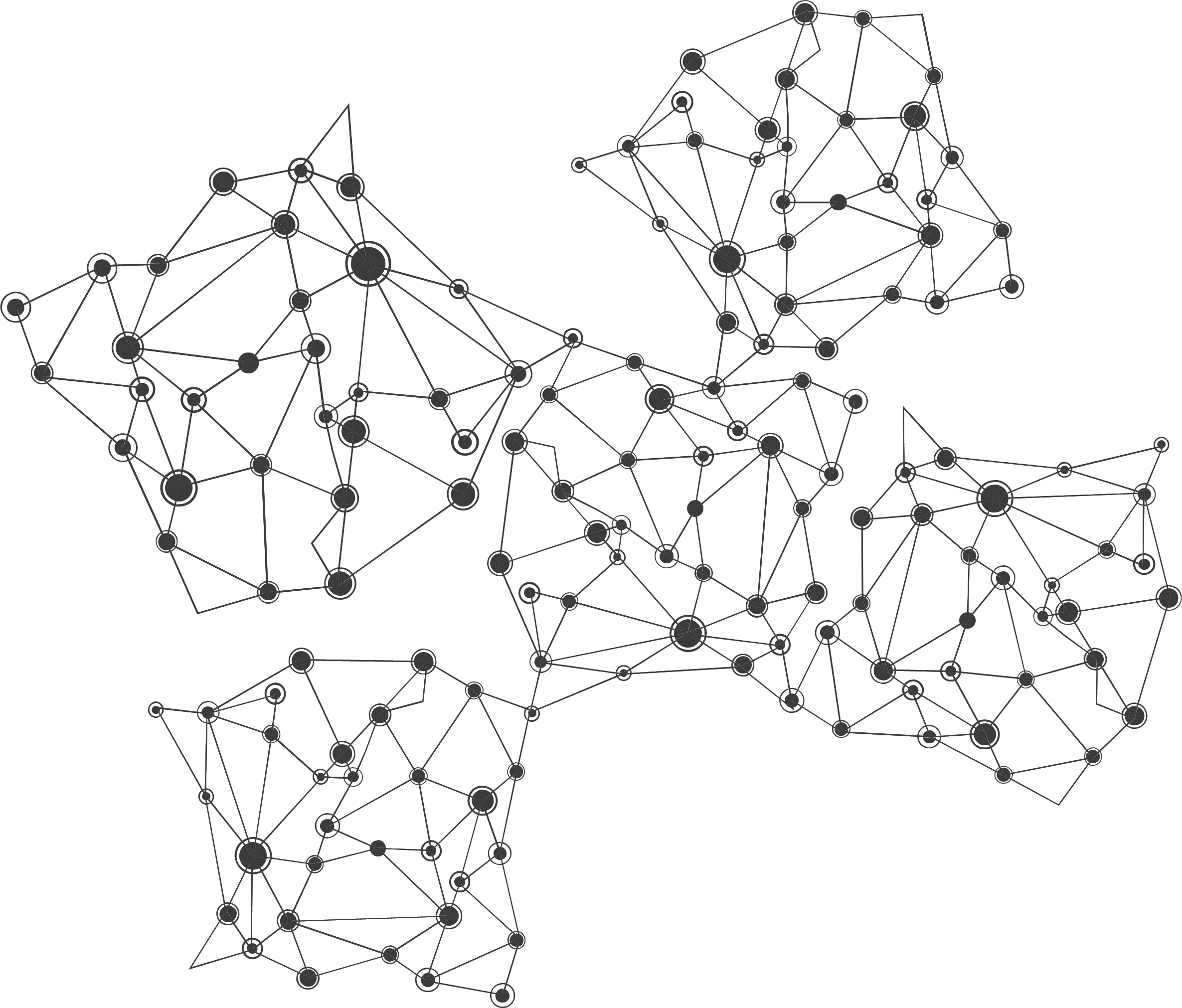 习题：
1、简述元组和列表的相同点和不同点。
2、简述字典和集合的相同点和不同点。
AIRack人工智能实验平台
——一站式的人工智能实验平台
DeepRack深度学习一体机
——开箱即用的AI科研平台
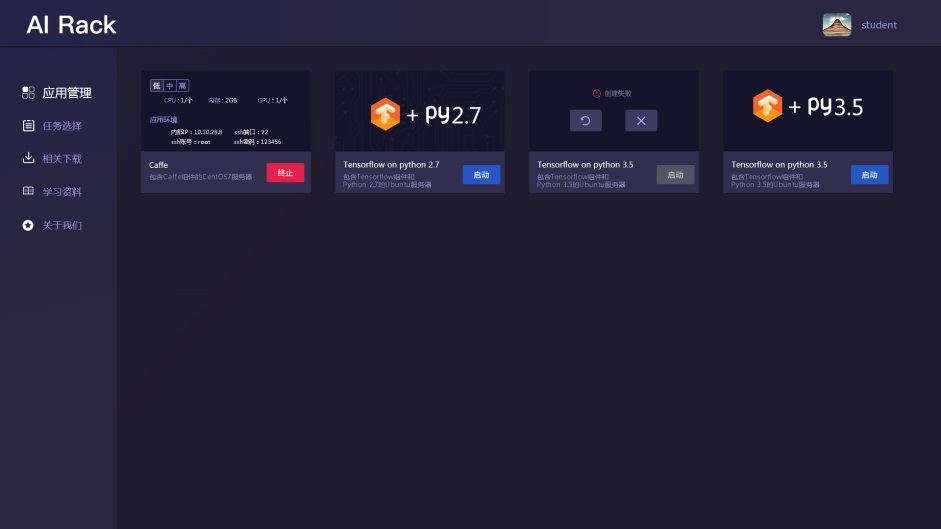 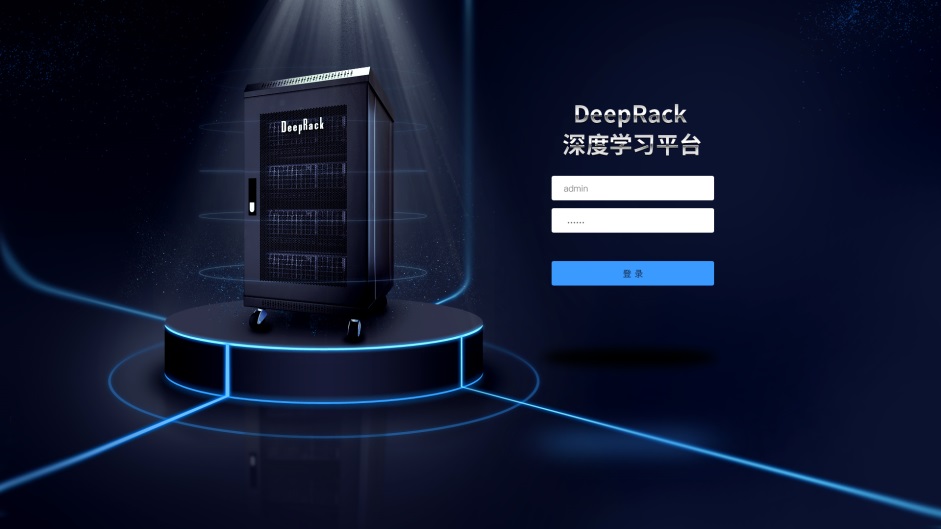 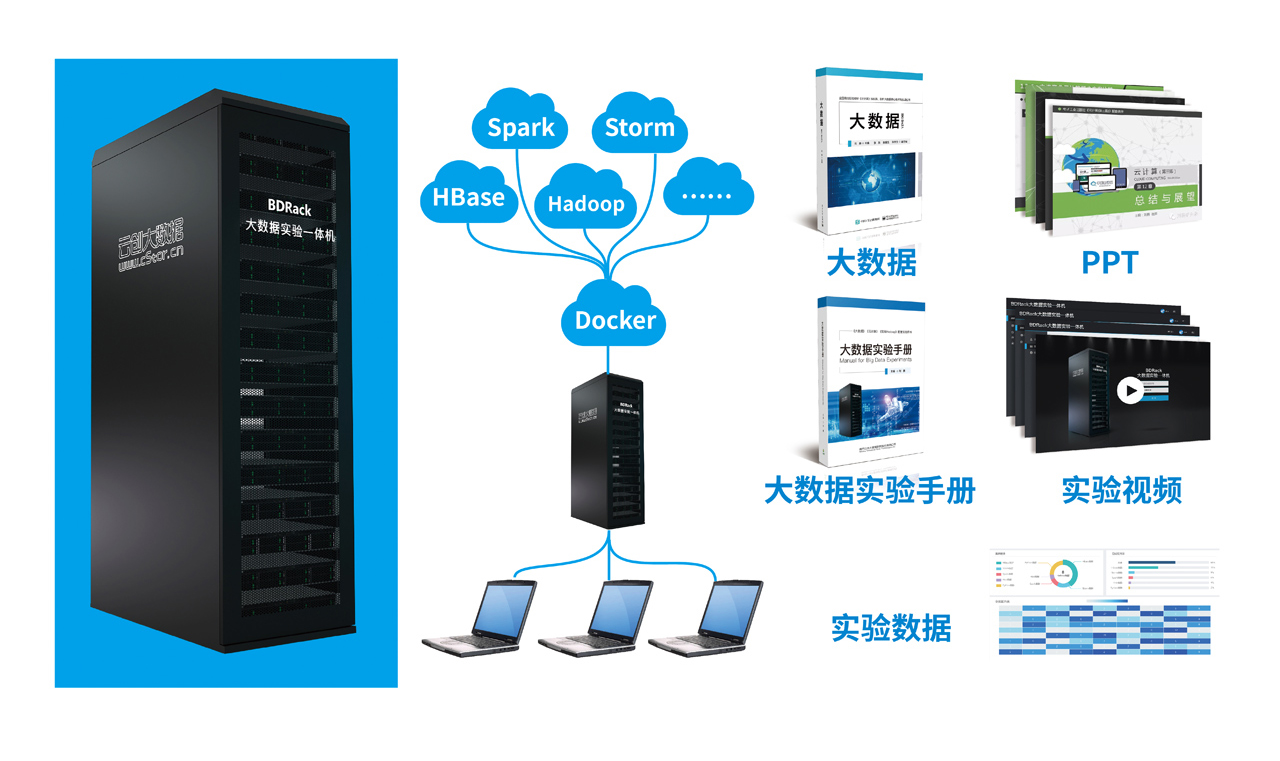 BDRack大数据实验平台——一站式的大数据实训平台
云创公众号推荐
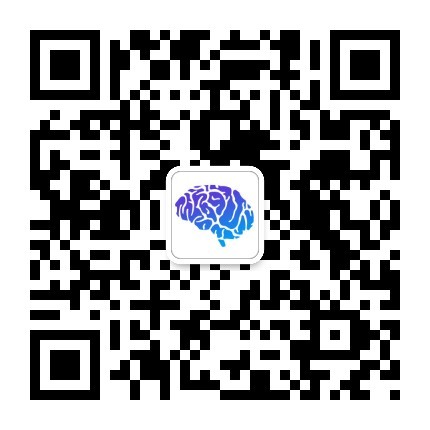 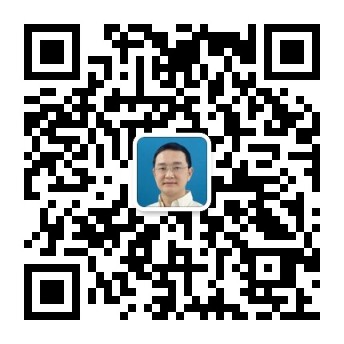 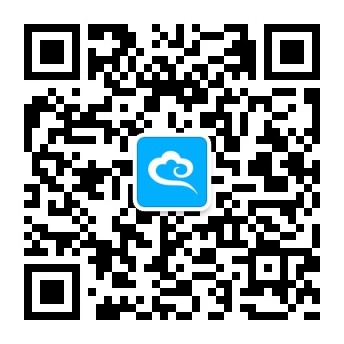 深度学习世界
刘鹏看未来
云计算头条
微信号：dl-world
微信号：lpoutlook
微信号：chinacloudnj
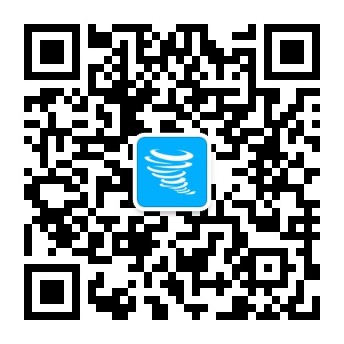 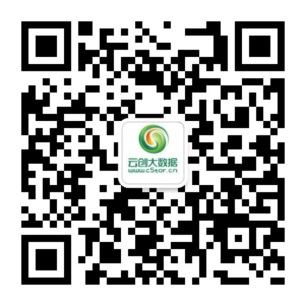 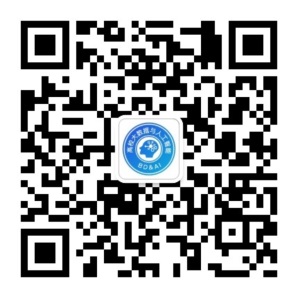 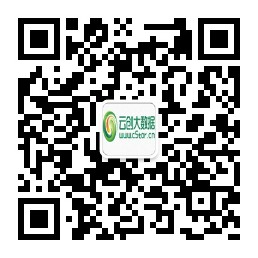 中国大数据
云创大数据服务号
高校大数据与人工智能
云创大数据订阅号
微信号：cstorbigdata
微信号：cstorfw
微信号：data_AI
微信号：cStor_cn
手机APP推荐
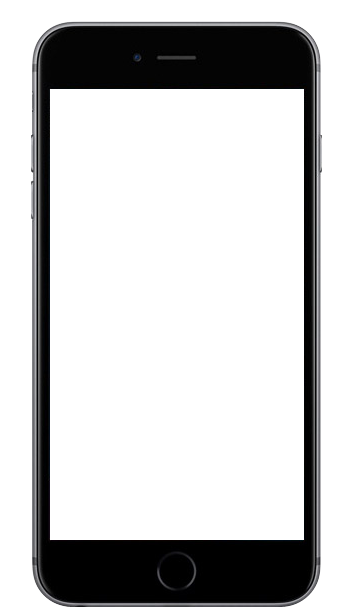 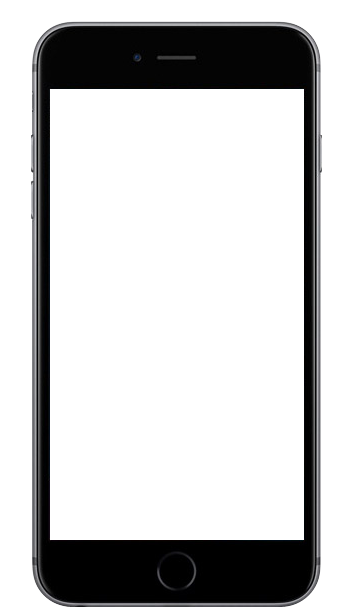 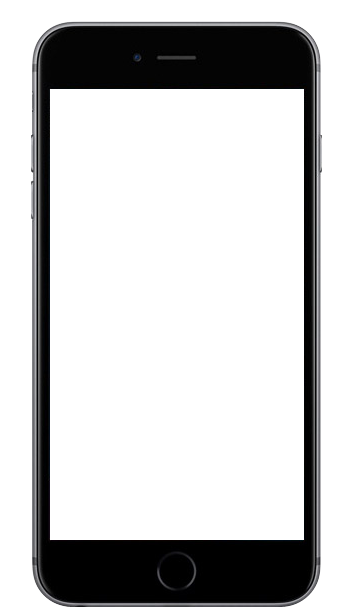 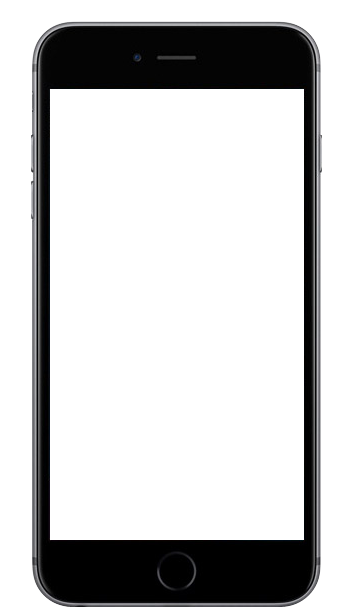 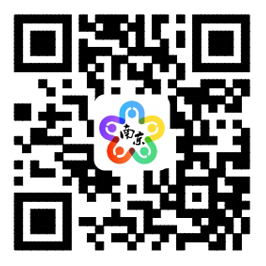 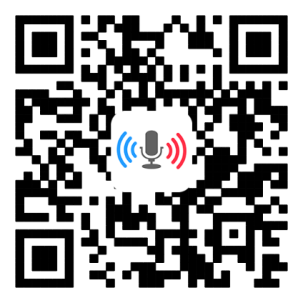 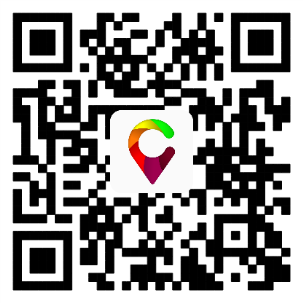 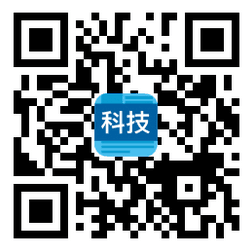 我的PM2.5
同声译
我的南京
科技头条
随时随地准确
查看身边的
PM2.5值
支持26种语言
互译的实时翻
译软件
云创大数据为路
况大数据应用提
供技术支持
汇聚前沿资讯
的科技情报站
网站推荐
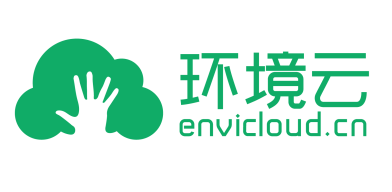 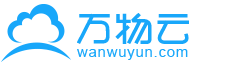 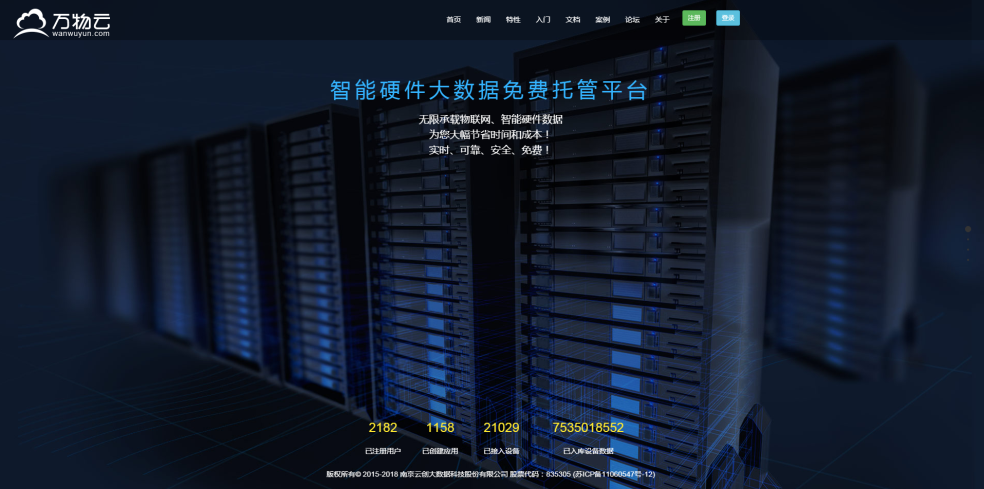 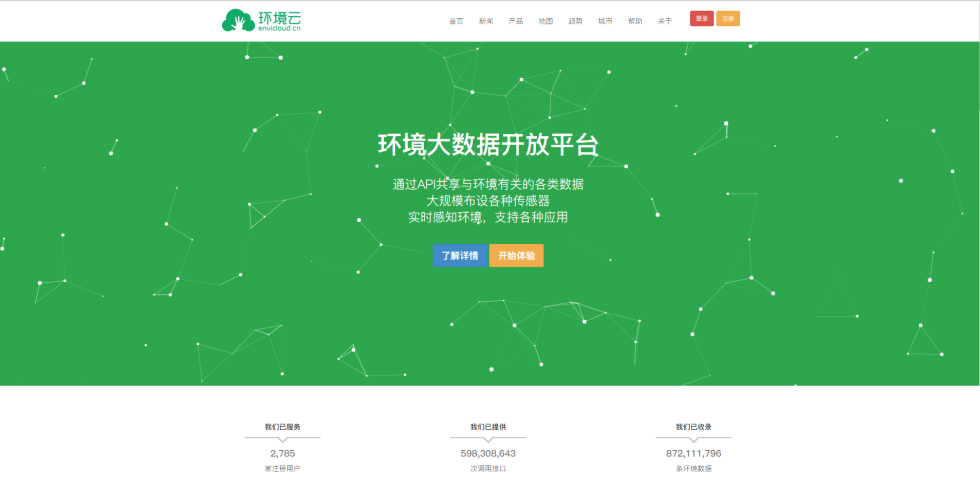 万物云
智能硬件大数据免费托管平台
环境云
环境大数据开放共享平台
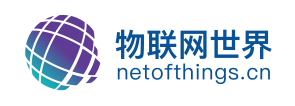 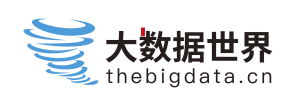 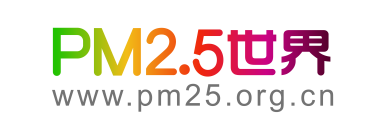 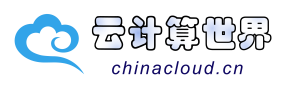 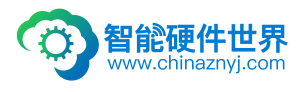 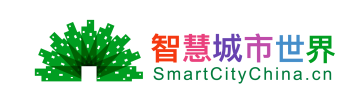 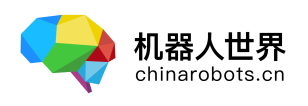 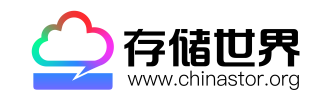 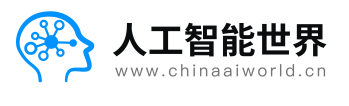 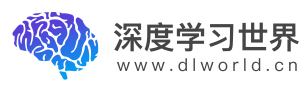 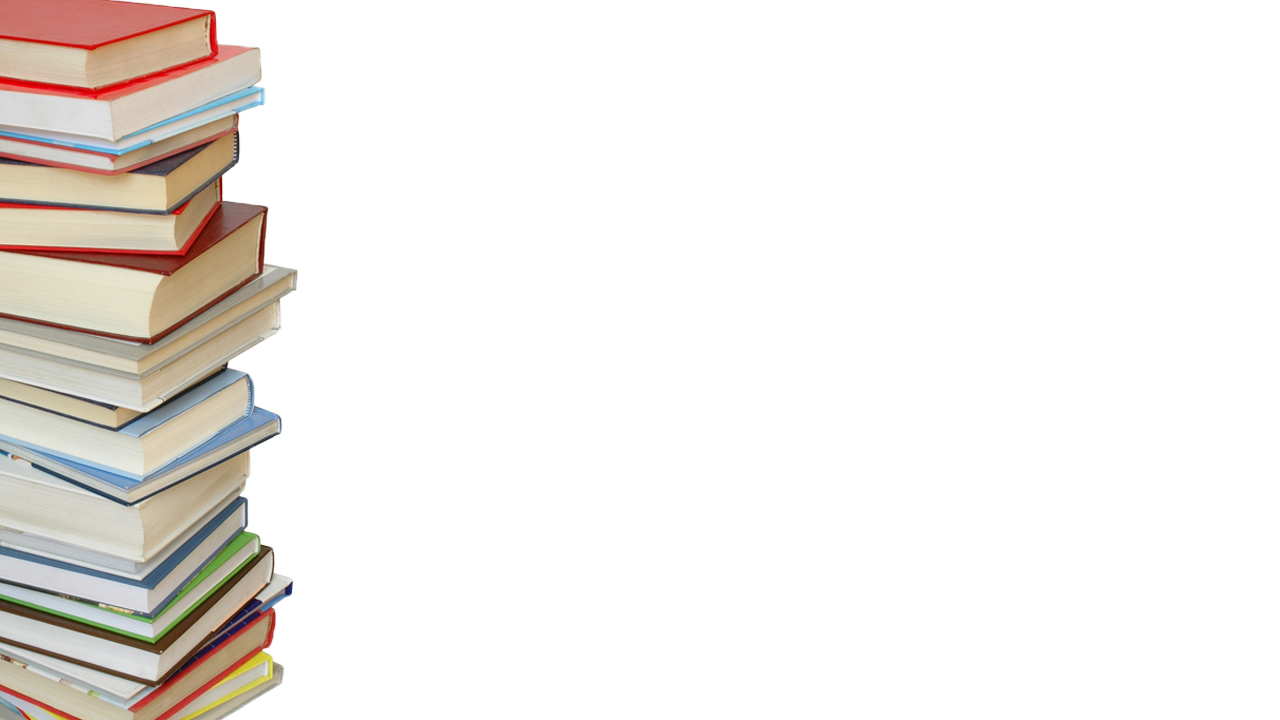 感谢聆听